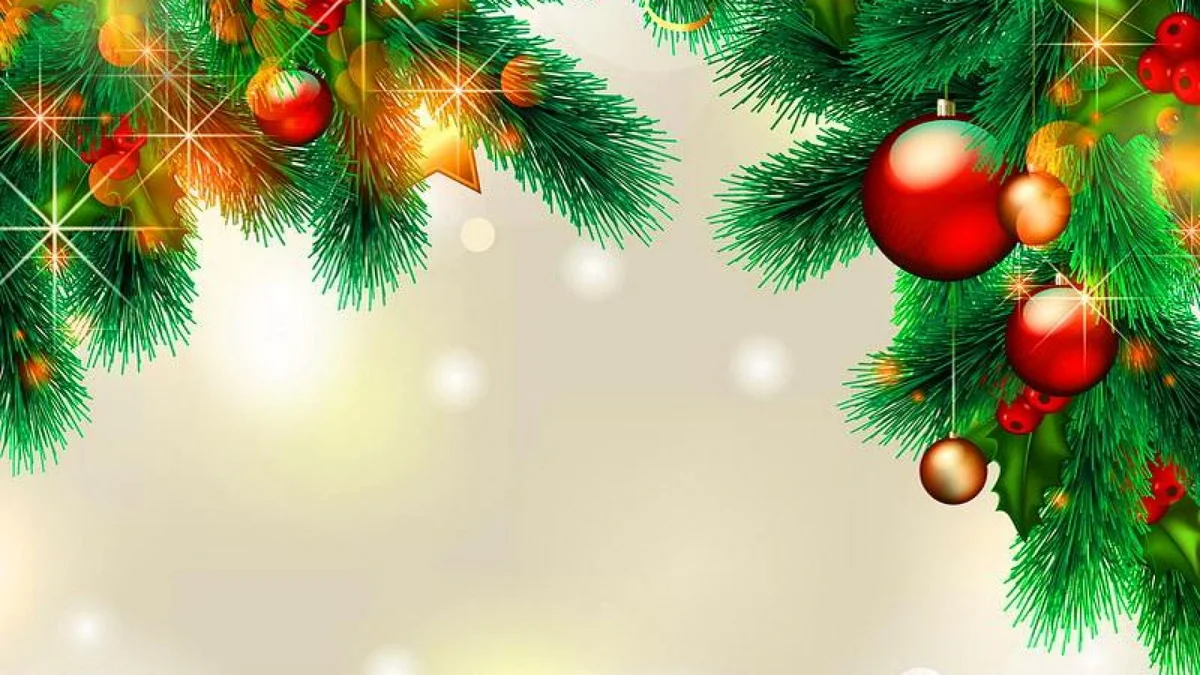 Предновогоднее
родительское собрание 
в группе № 2 «Акварельки»
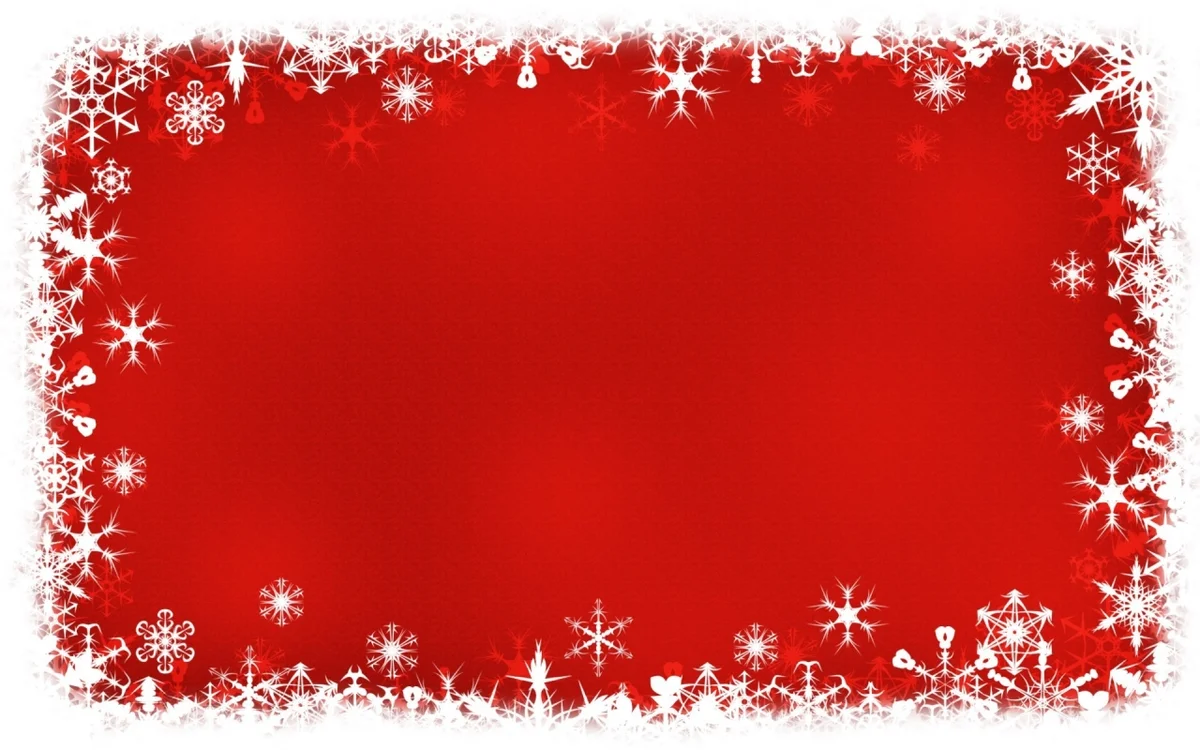 В преддверии нового года в нашей группе прошло обычное родительское собрание, которое закончилось неожиданным сюрпризом для родителей. Но всё по порядку.
         Выслушав физкультурного работника Морозову Марину Владимировну о методах и приёмах физического развития малышей. Родители перешли в групповую комнату.
         Воспитатель Пименова Елена Алексеевна напомнила мамам и папам о необходимости соблюдения режима дошкольниками не только в детском саду, но и дома в выходные и предстоящие новогодние каникулы, порекомендовала больше времени уделять прогулкам и играм всей семьёй. 
          Обсудили новогодние костюмы детей, выслушали советы, как подготовить ребёнка к утреннику, как вести себя приглашённым на праздник взрослым.
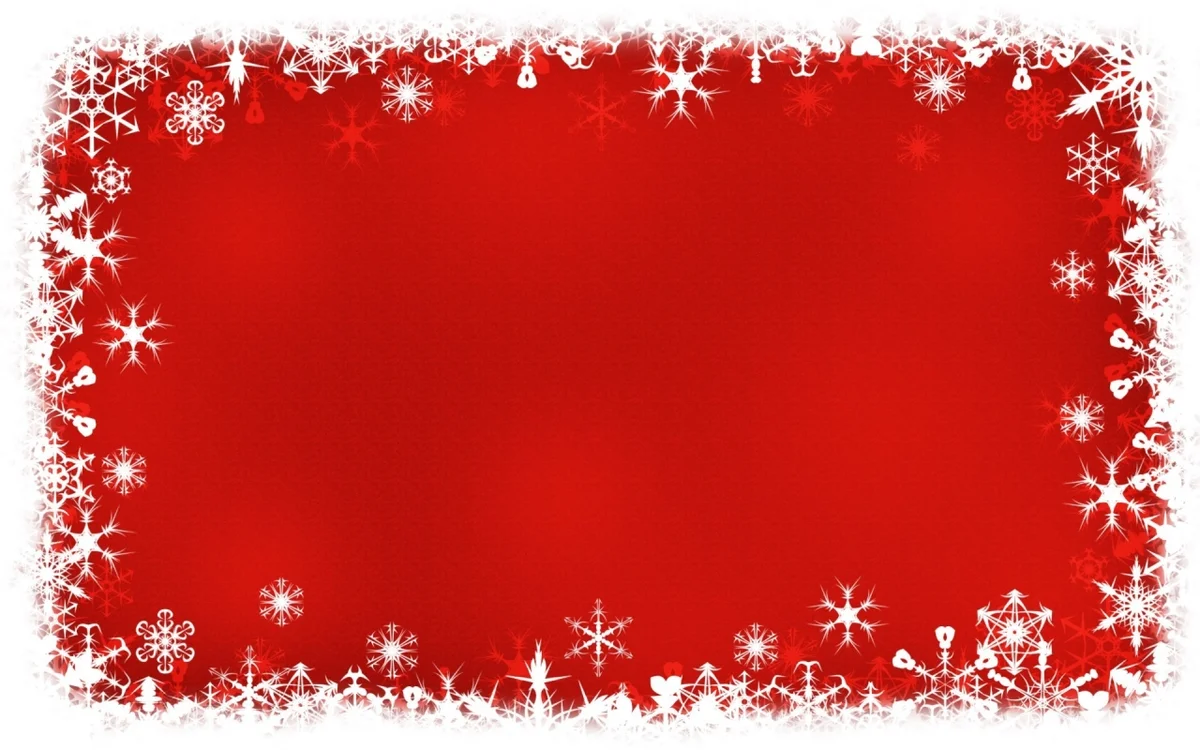 Волшебный и сказочный новогодний праздник у каждого ассоциируется с чем-то своим, собственным. Но, наверное, у многих в предчувствие праздника появляется, одновременно с появлением на прилавках магазинов чудесных, сверкающих и хрупких новогодних игрушек, желание вернуться в детство. Окунуться в атмосферу сказки и ожидания какого-то чуда. Сейчас на прилавках магазинов продается очень много разнообразных, ярких атрибутов для создания праздничной атмосферы. Но не меньше радости и удовольствия приносят игрушки и украшения, сделанные своими руками. 
        Воспитатель Дубовик Юлия Евгеньевна предложила родителям превратиться в Новогодних Эльфов – помощников Деда Мороза и научиться делать несложные снежинки из подручного материала, чтобы потом украсить групповую комнату и свой дом к празднику.
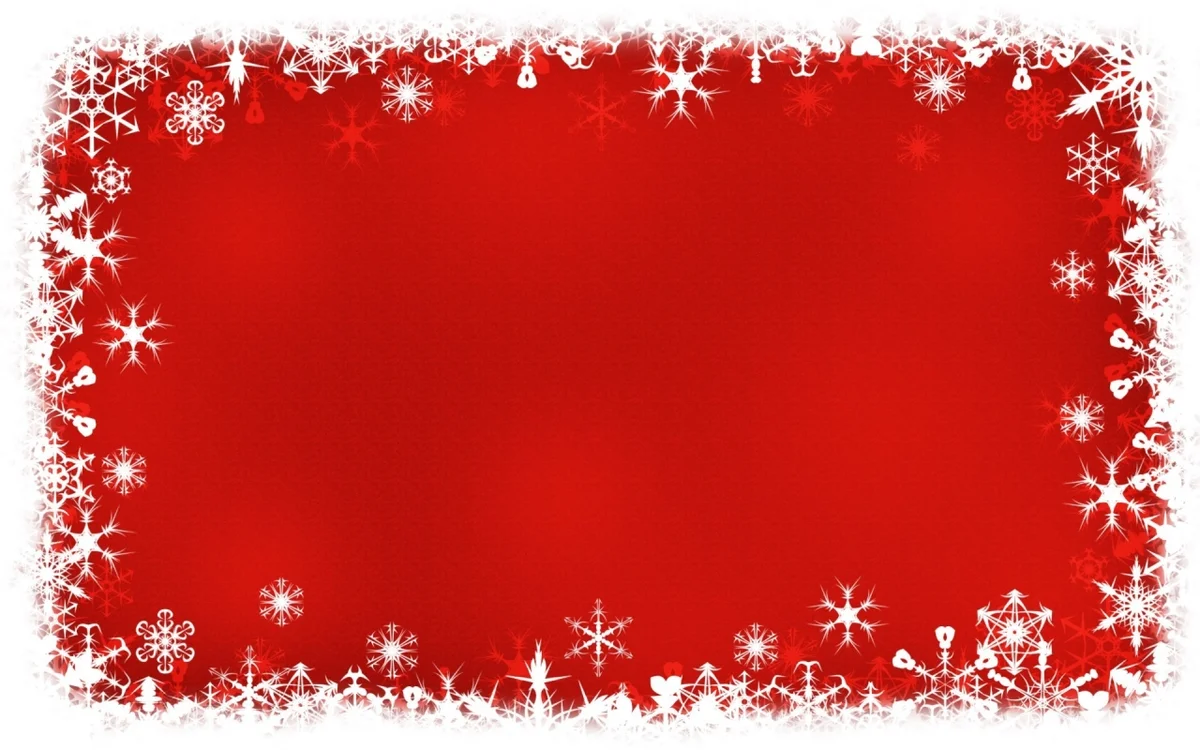 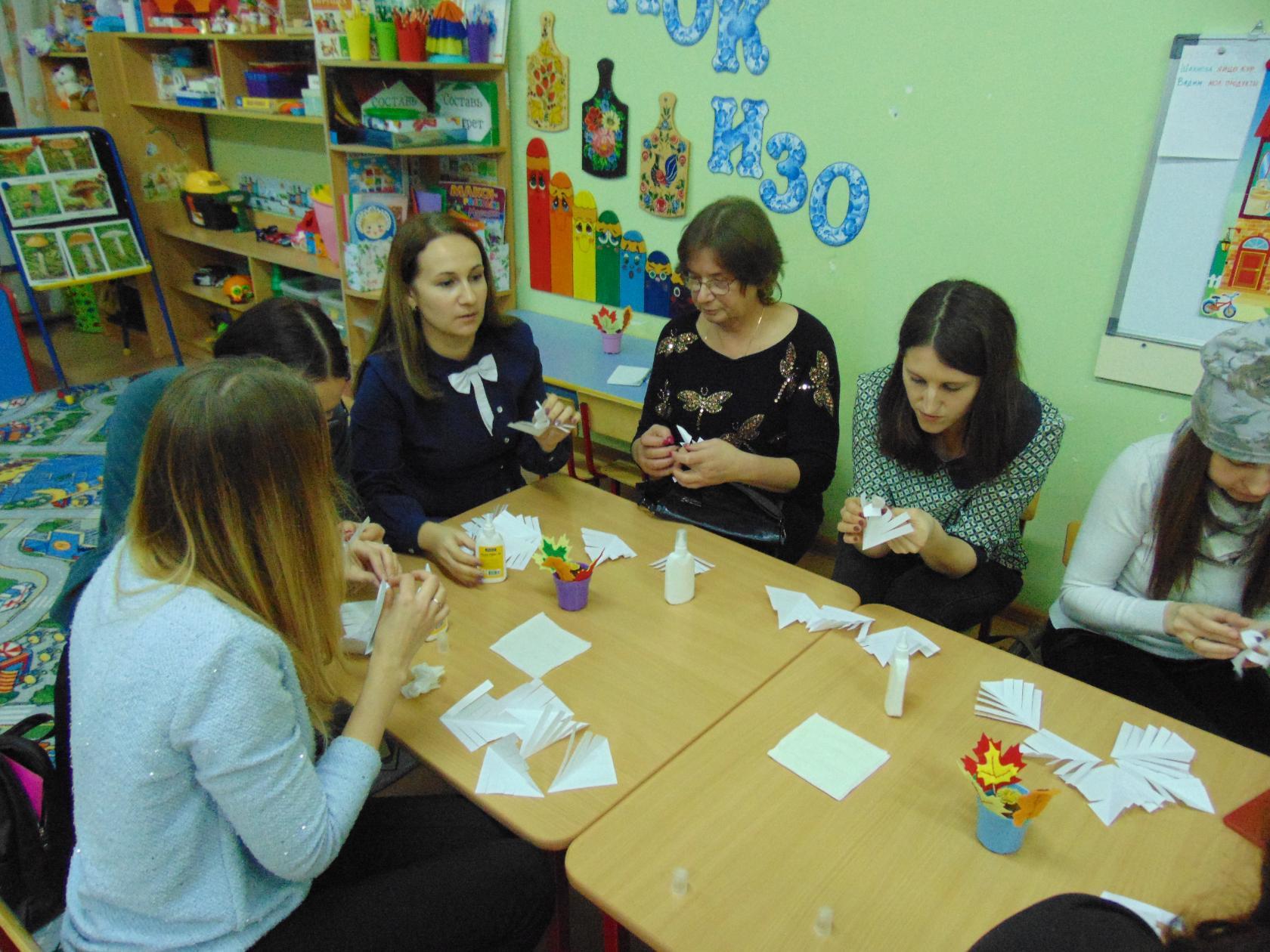 Родители с удовольствием погрузились в атмосферу творчества
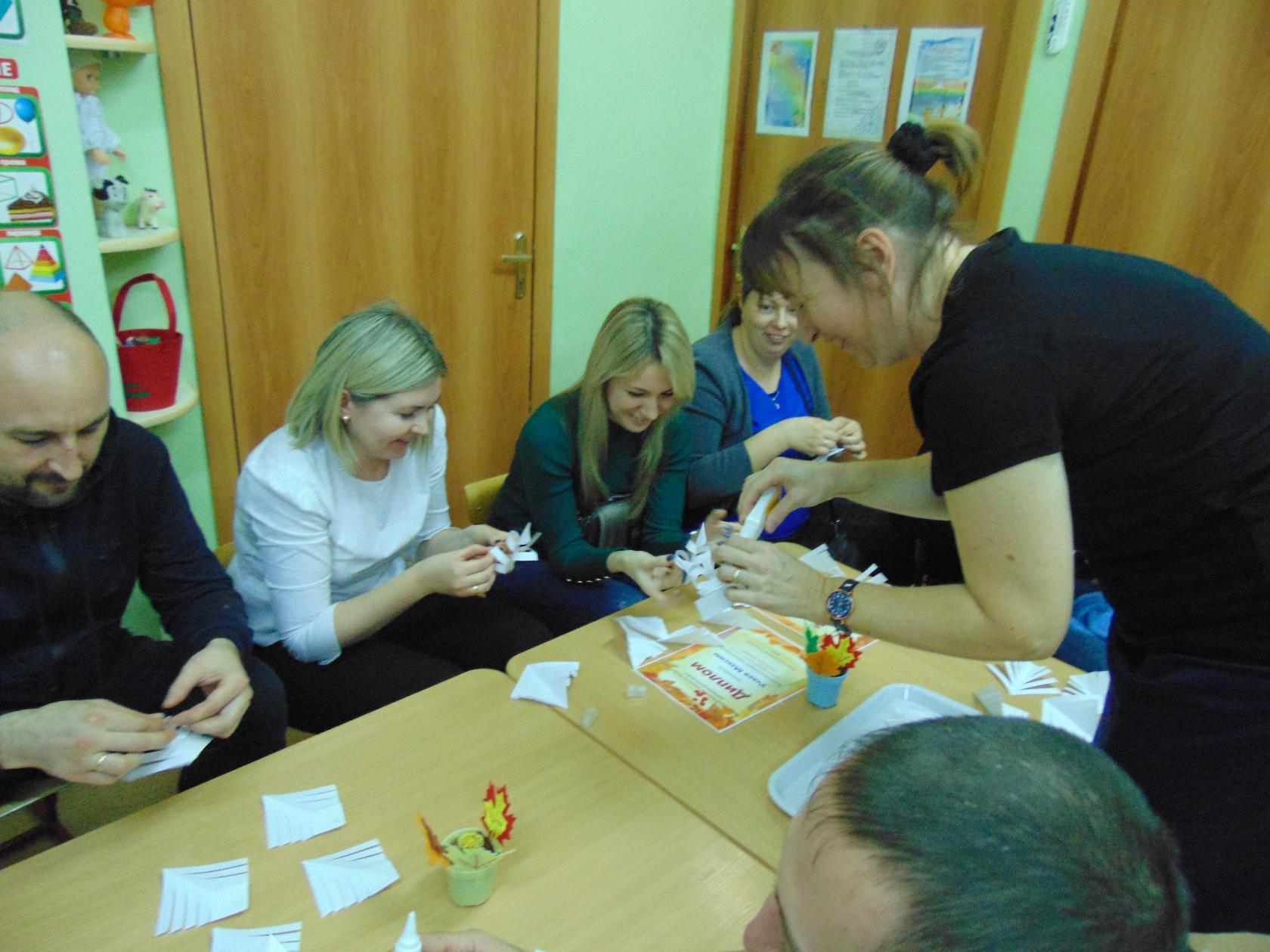 и с большим старанием мастерили снежинки.
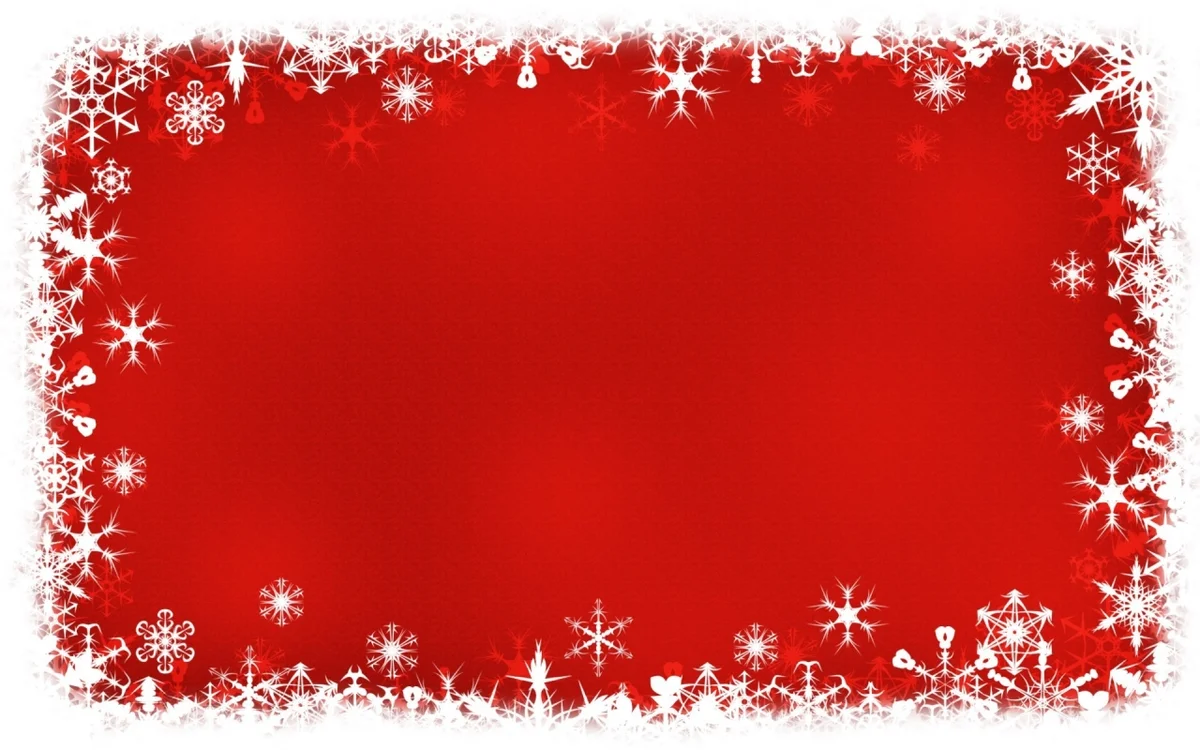 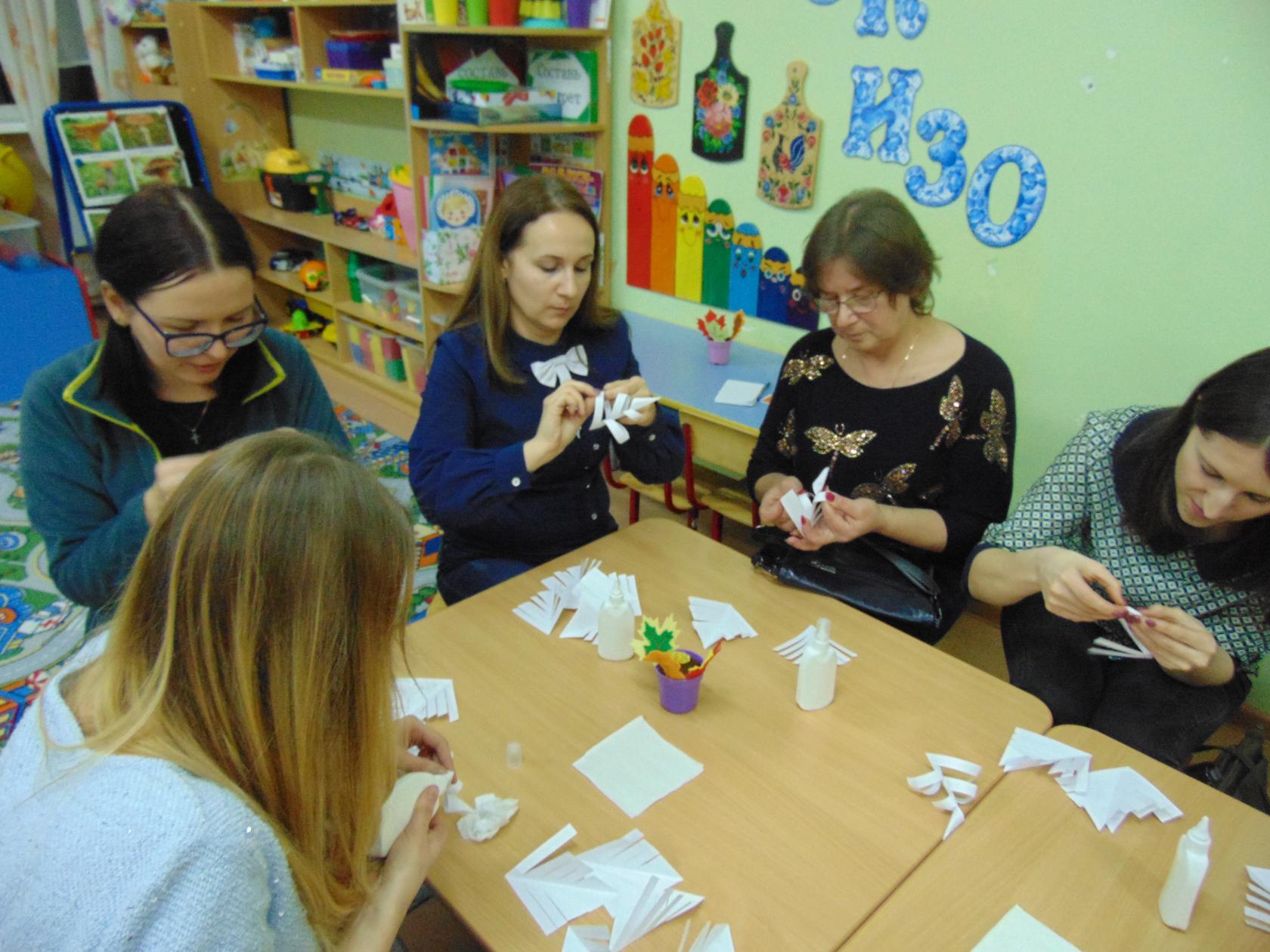 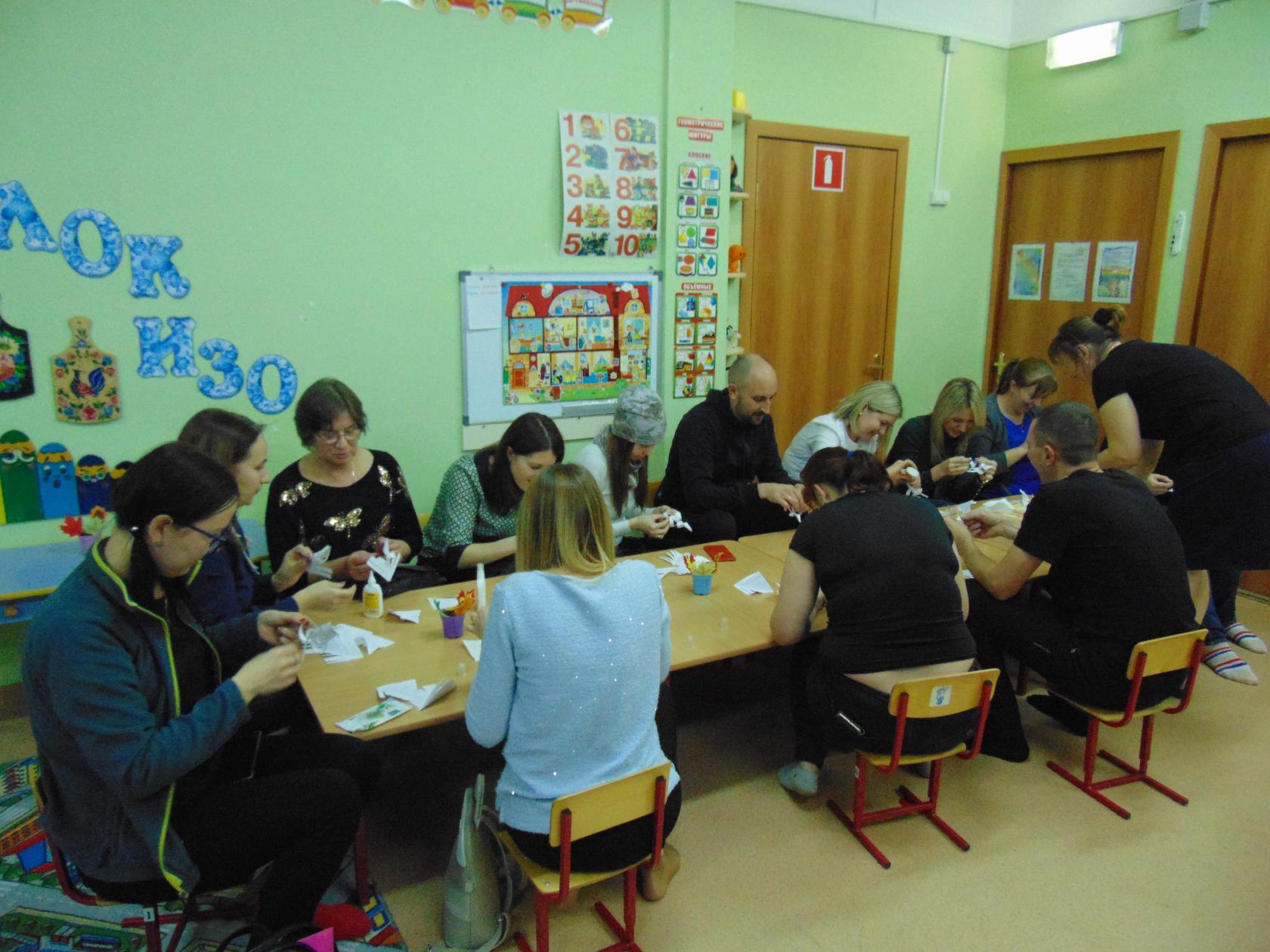 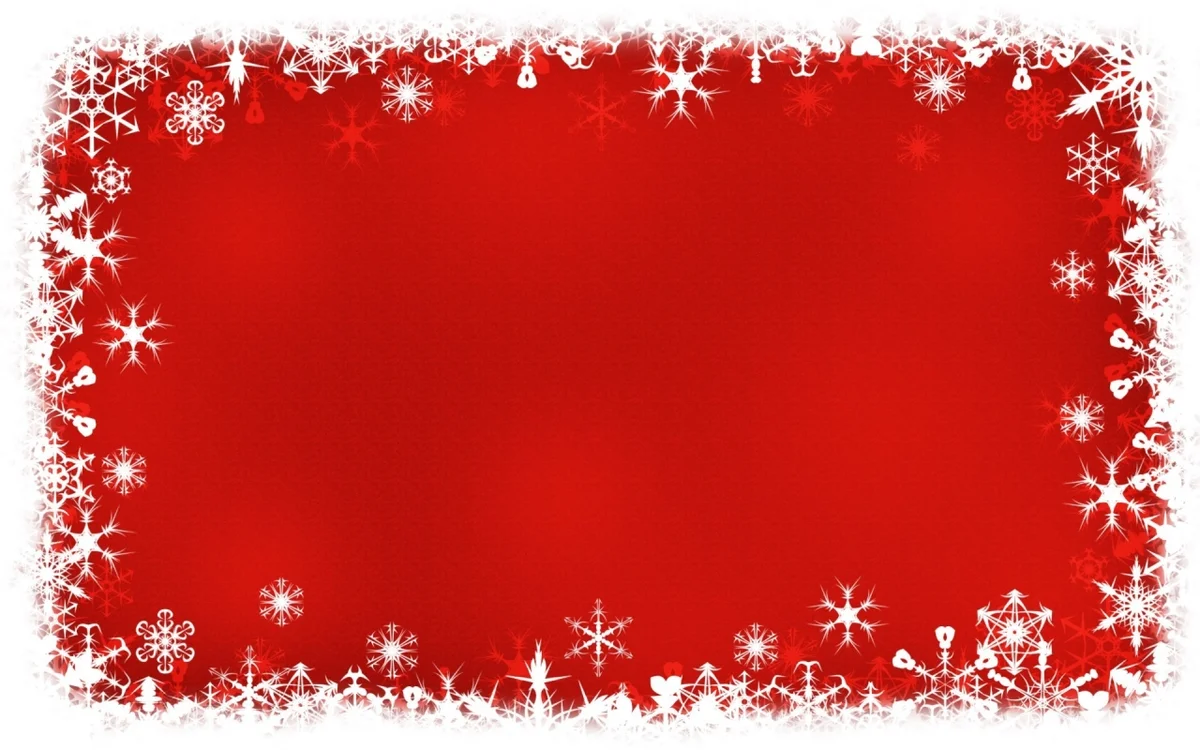 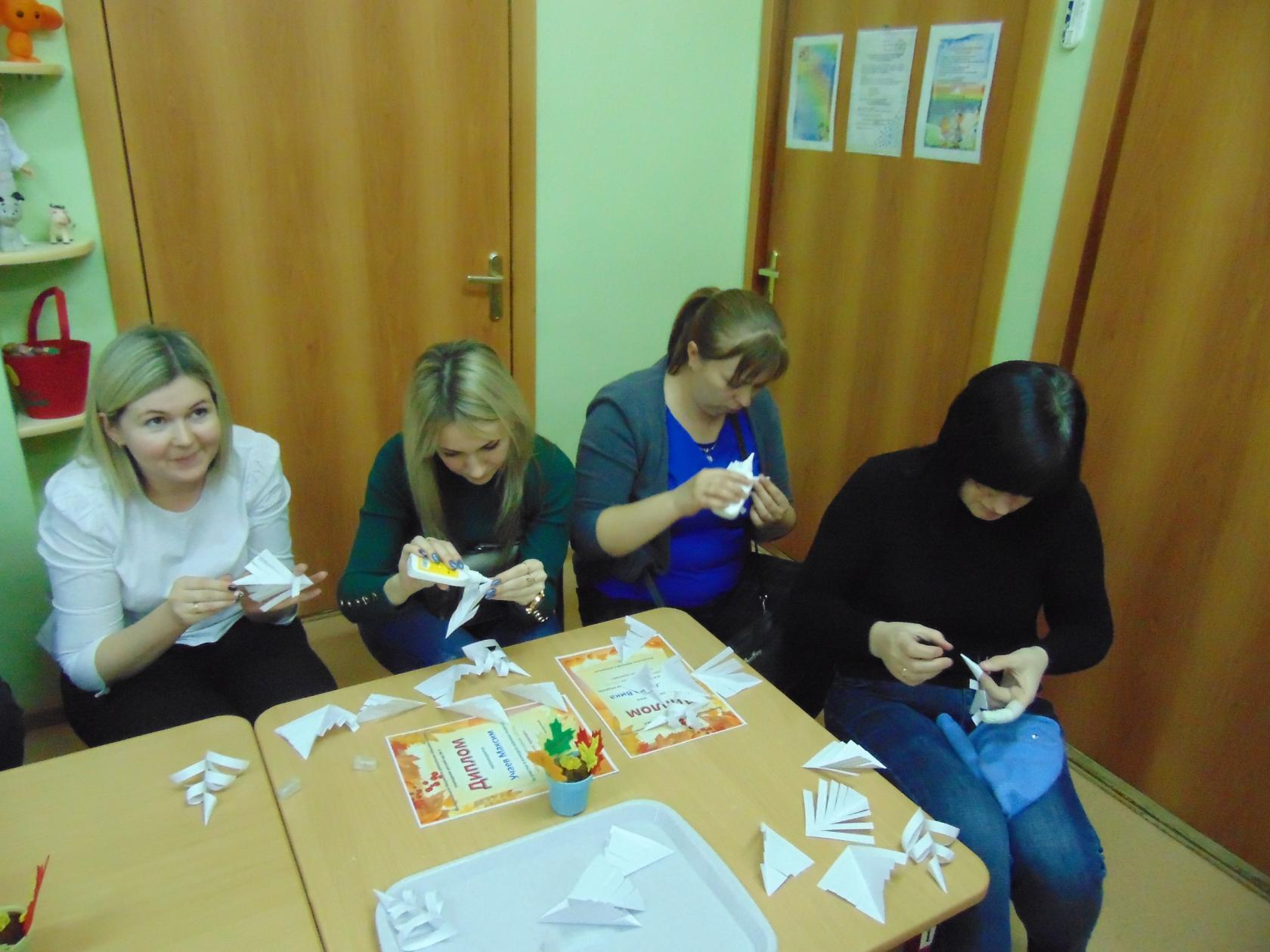 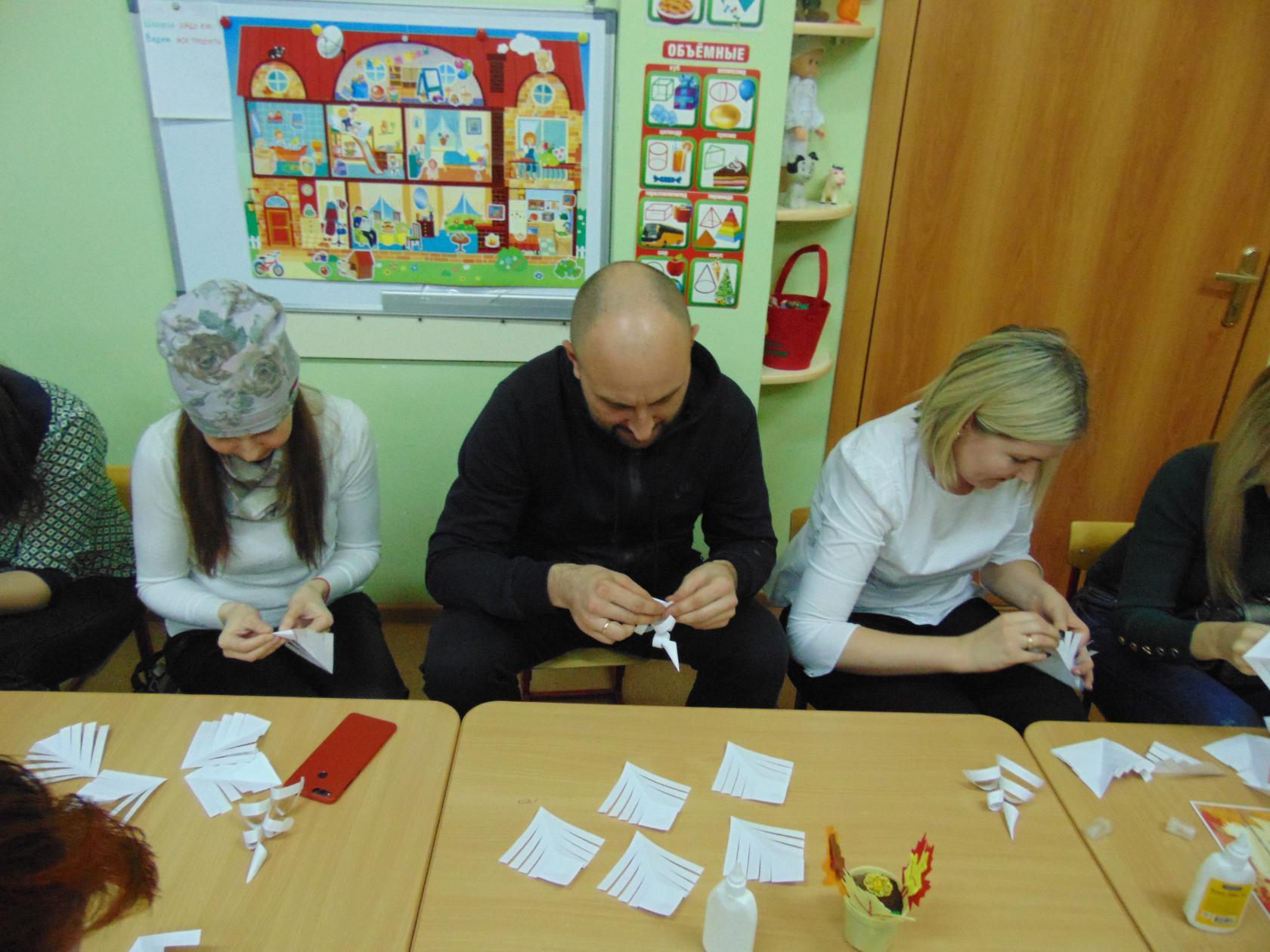 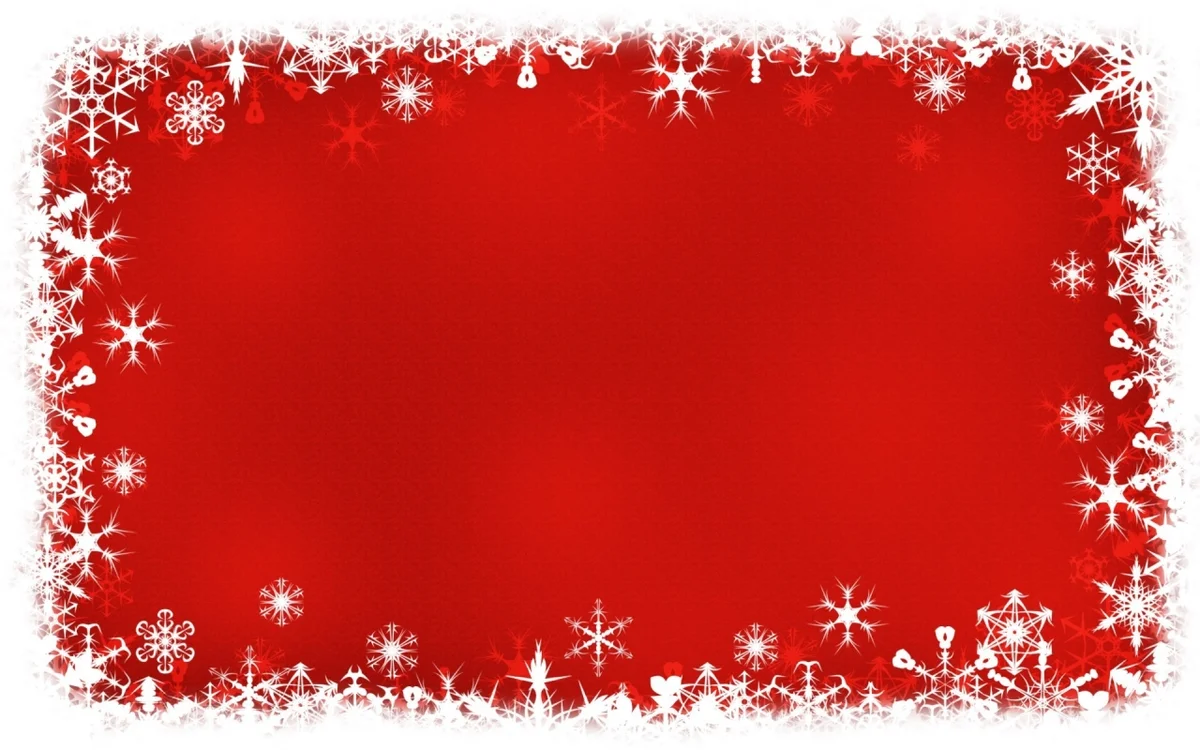 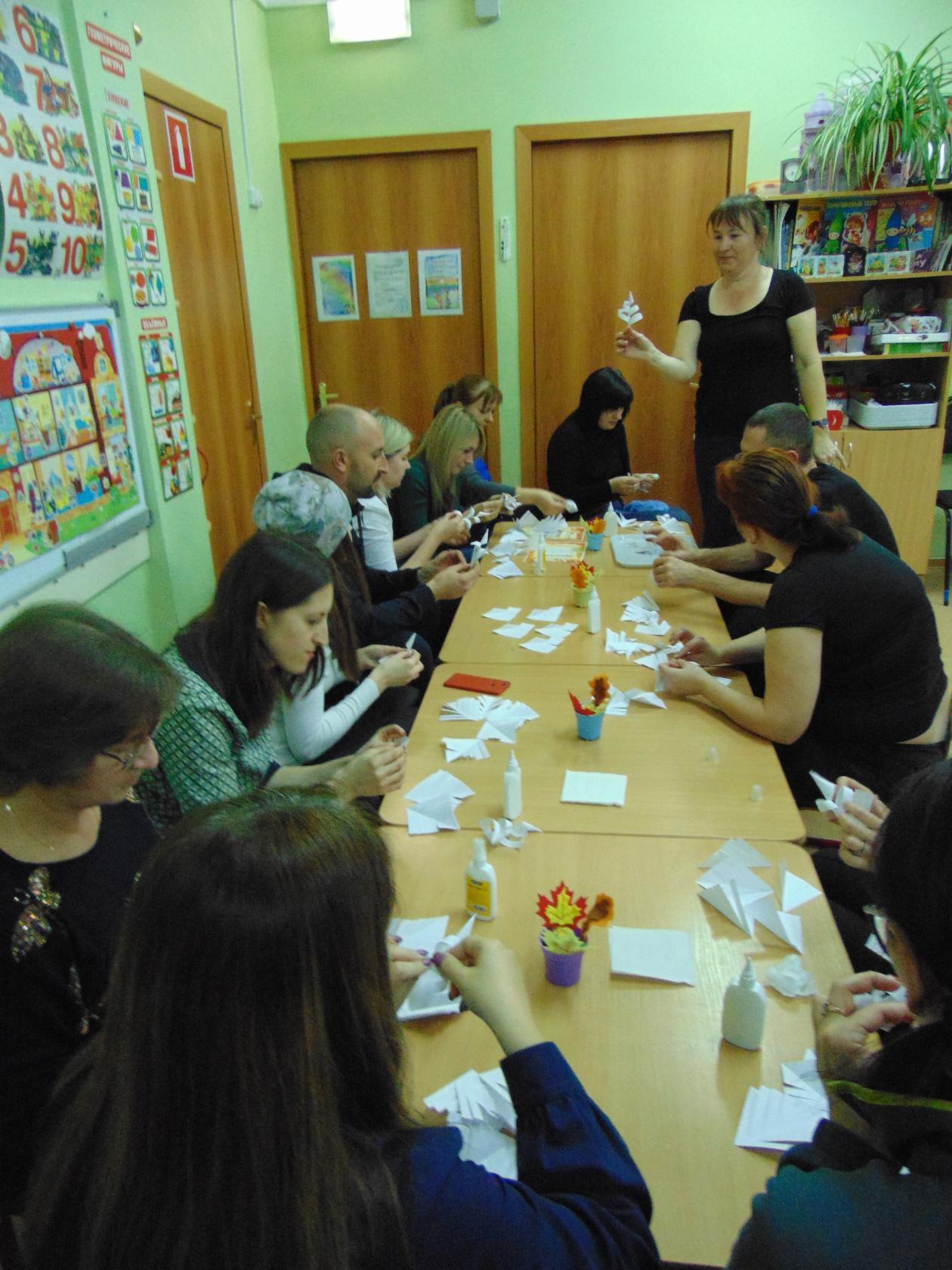 В результате проведенного мастер-класса родители 
узнали новую технику изготовления снежинок из бумаги.
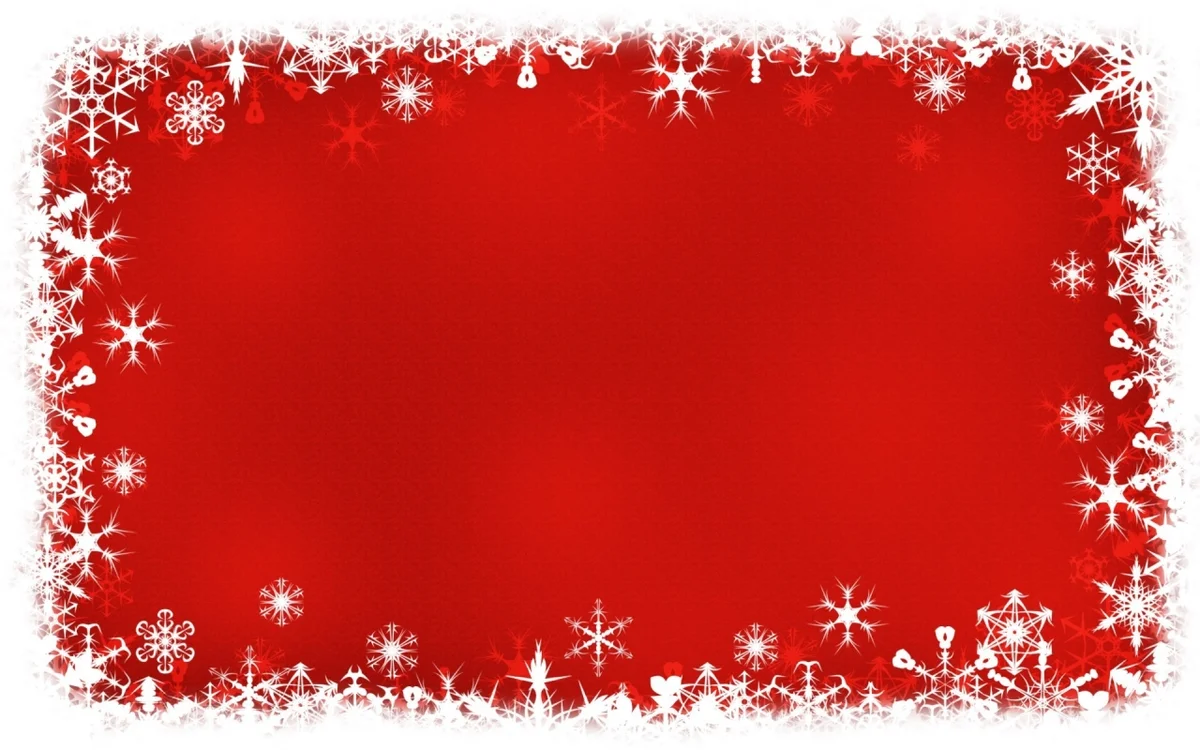 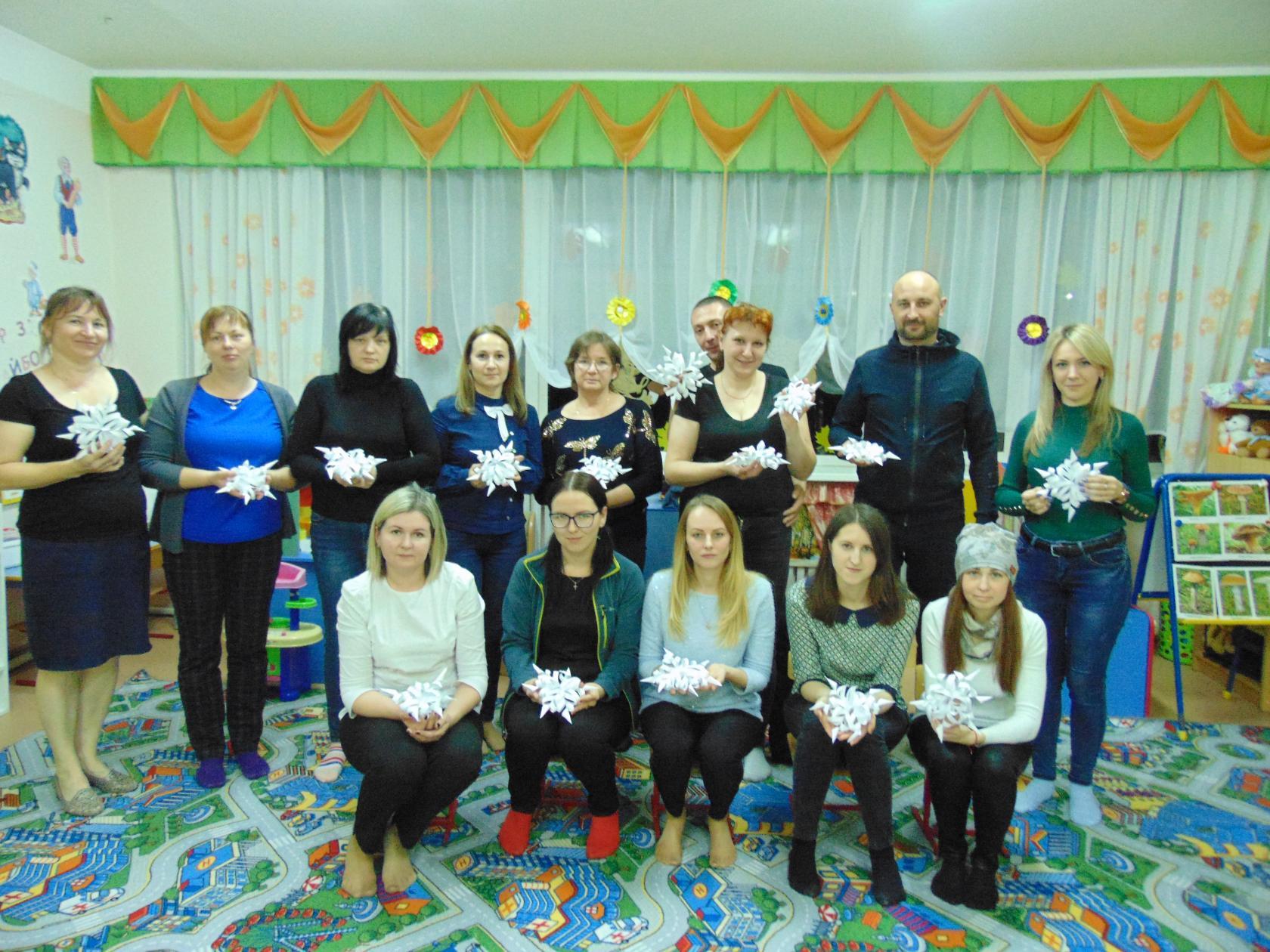 Мастер-класс прошел плодотворно, родители и воспитатели 
остались очень довольны.